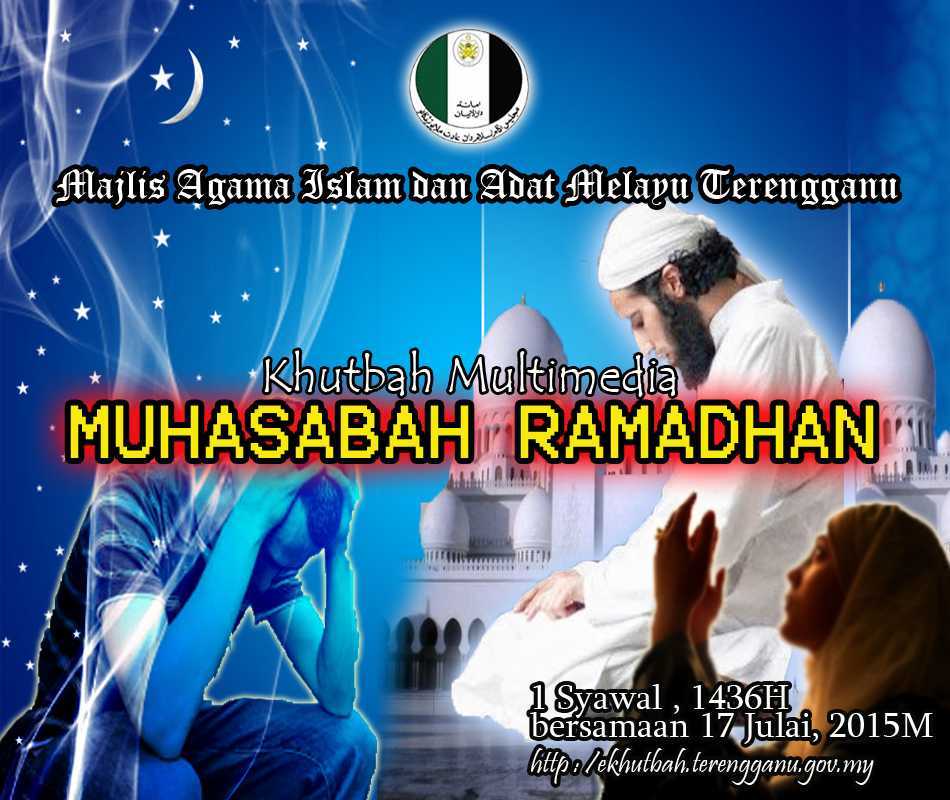 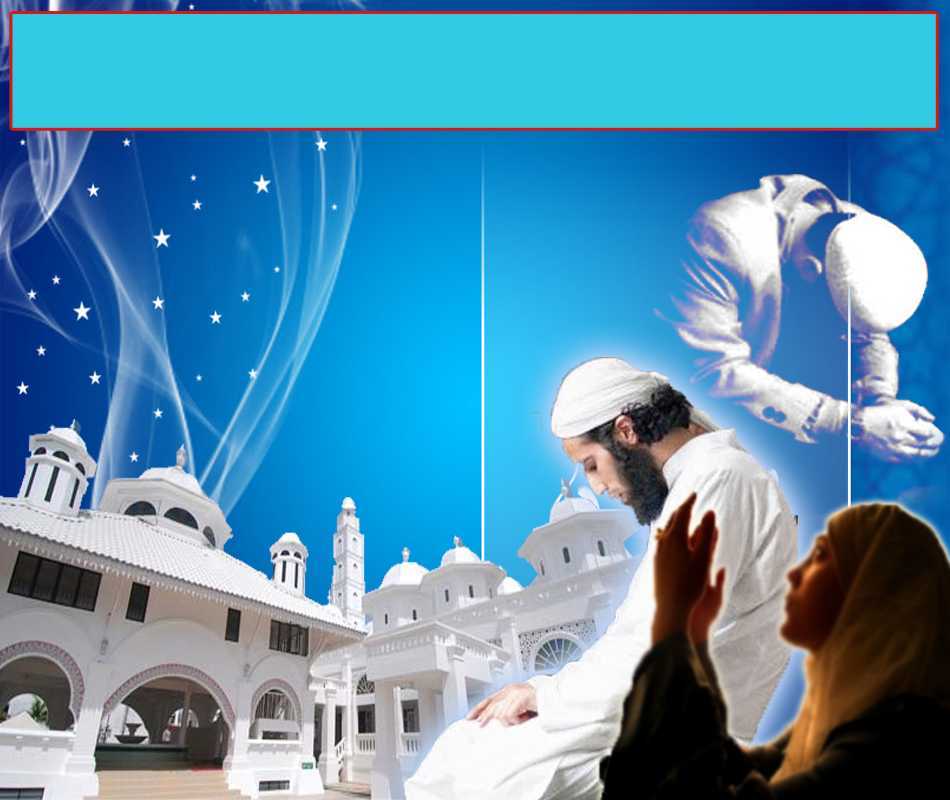 Pujian Kepada Allah S.W.T.
الْحَمْدُ ِللهِ
Segala puji-pujian hanya bagi 
Allah S.W.T.
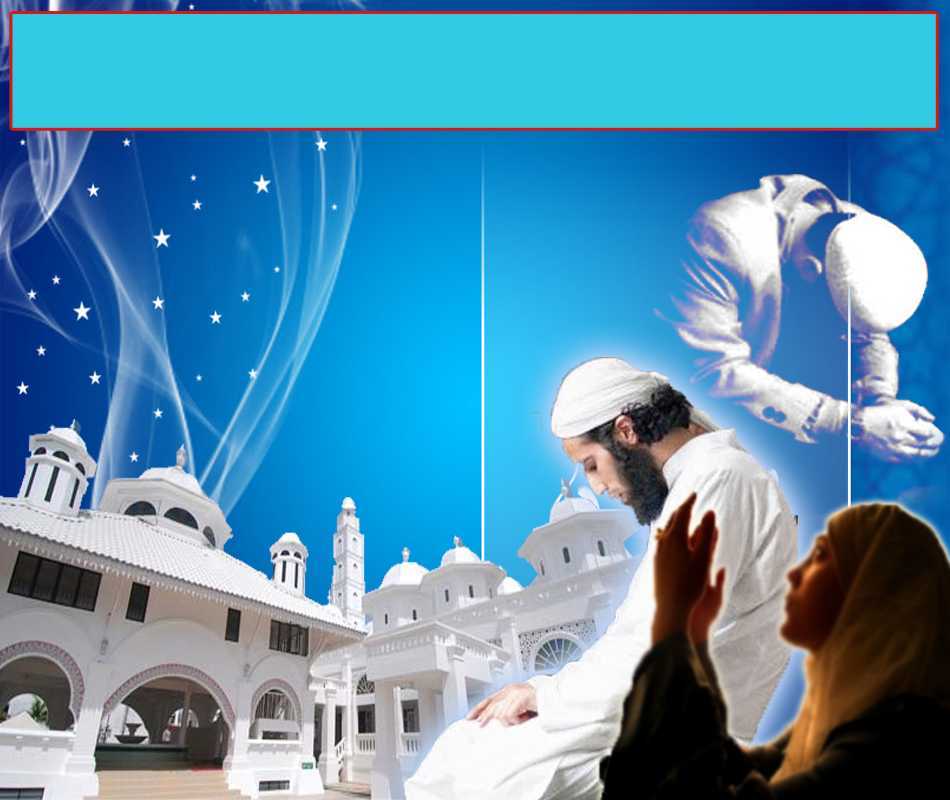 Syahadah
أَشْهَدُ أَن لآ إِلَهَ إِلاَّ اللهُ وَحْدَهُ لاَ شَرِيْكَ لَهُ، وَأَشْهَدُ أَنَّ مُحَمَّدًا عَبْدُهُ وَرَسُوْلُهُ
Dan aku bersaksi  bahawa sesungguhnya tiada tuhan melainkan Allah Yang Maha Esa, tiada sekutu bagiNya dan juga aku  bersaksi bahawa Nabi Muhammad SAW itu adalah hambaNya dan RasulNya.
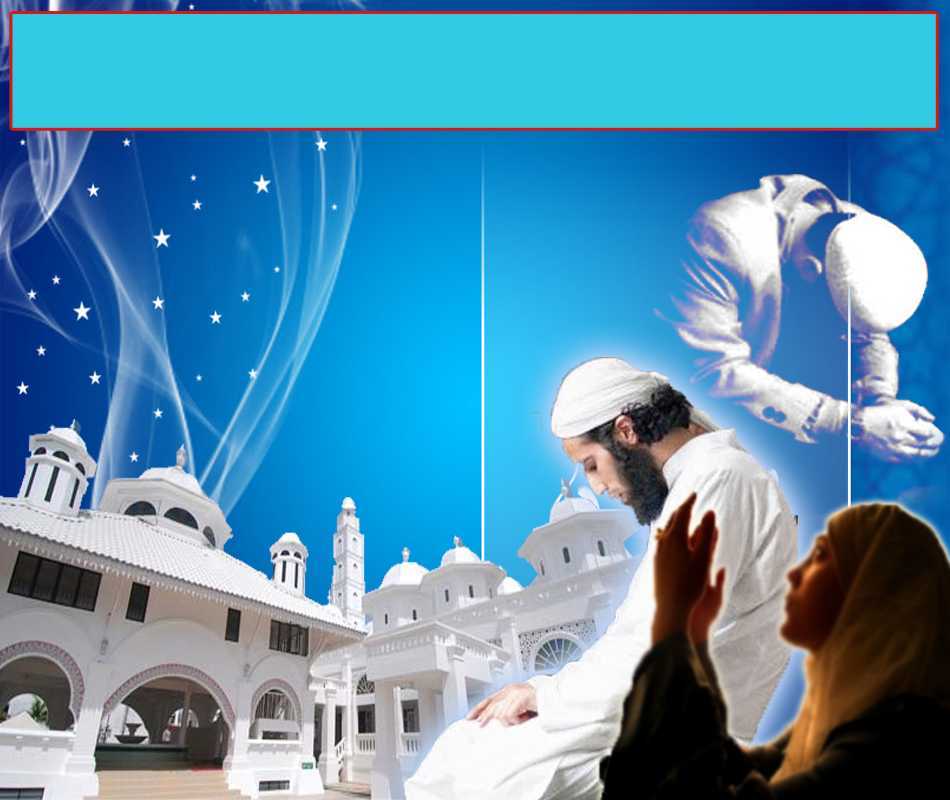 Selawat Ke Atas 
Nabi Muhammad S.A.W
اللَّهُمَّ صَلِّ وَسَلِّمْ عَلَى مُحَمَّدٍ 
وَعَلَى ءَالِهِ وَصَحْبِهِ.
Ya Allah, Cucurilah rahmat dan sejahtera ke atas Nabi Muhammad SAW dan ke atas keluarganya serta para sahabatnya.
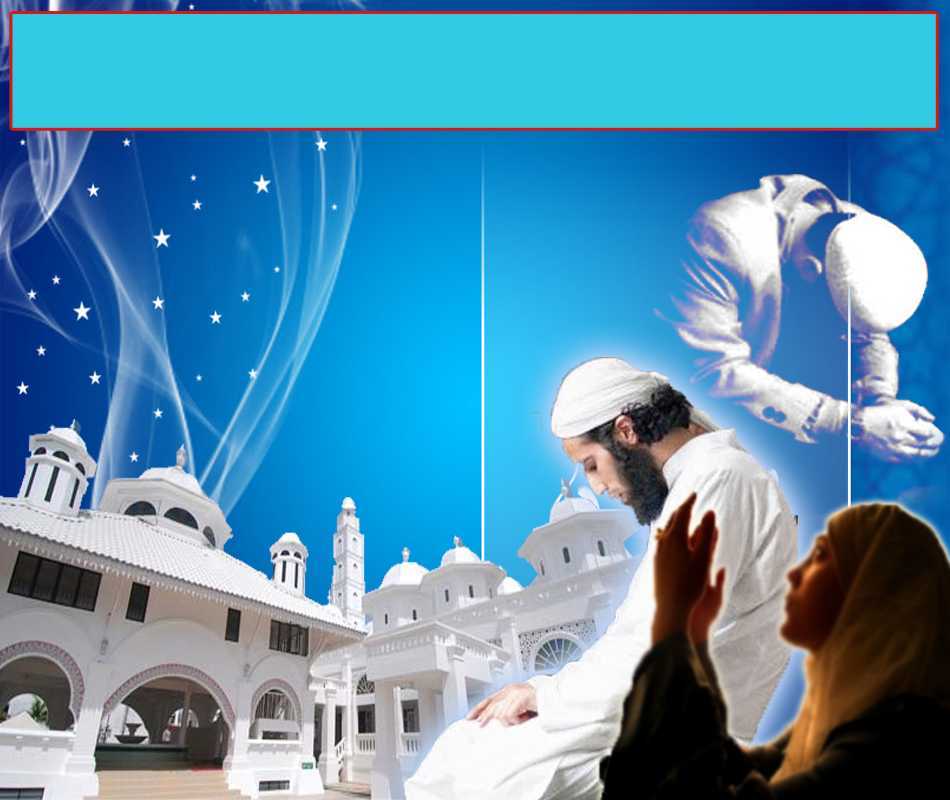 Pesanan Taqwa
اتَّقُوا اللَّهَ، أُوْصِيْكُم وَ إِيَّاكُمْ بِتَقْوَى الله، 
فَقَدْ فَازَ الْمُتَّقُونَ.
Bertakwalah kepada Allah, saya berpesan pada diri dan hadirin agar pertingkatkan ketakwaan kepada Allah. Sesungguhnya telah berjaya orang-orang yang bertakwa.
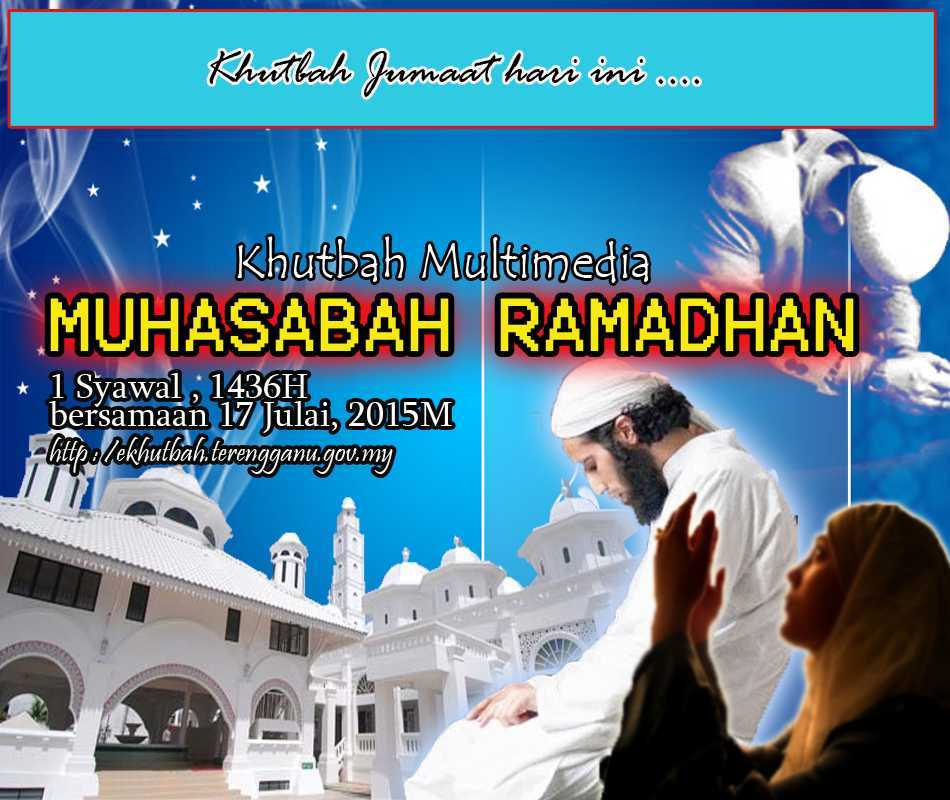 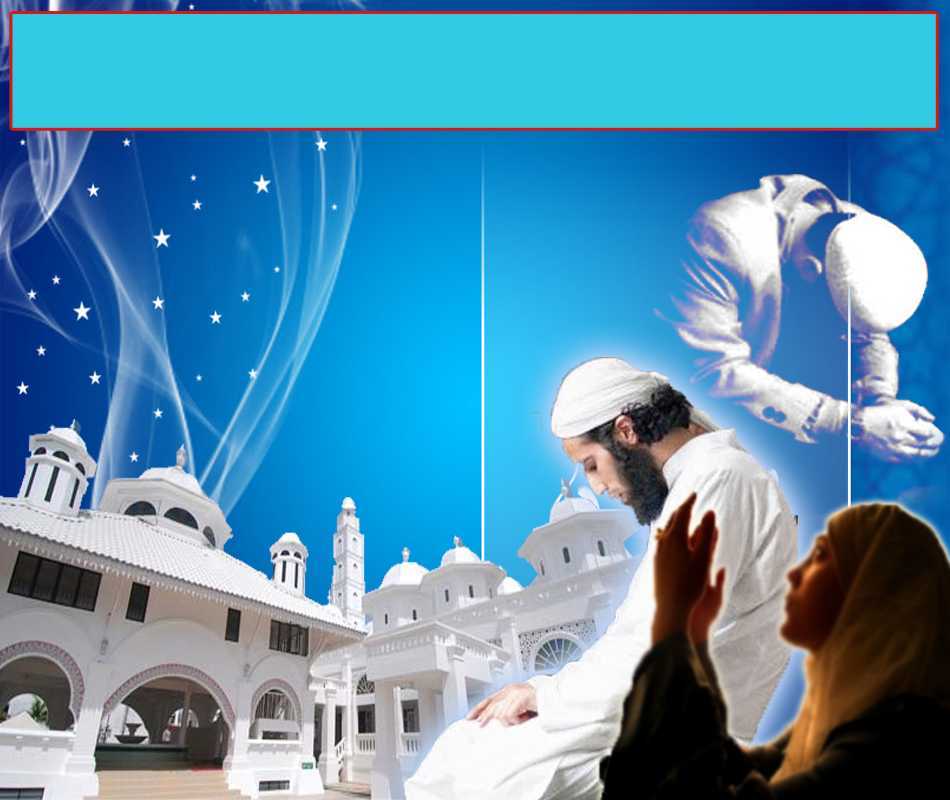 Sambutan 1 Syawal : 
Hari kemenangan umat Islam
Firman Allah Taala dalam 
Surah al-Baqarah: Ayat 185
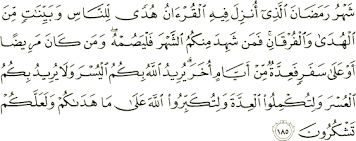 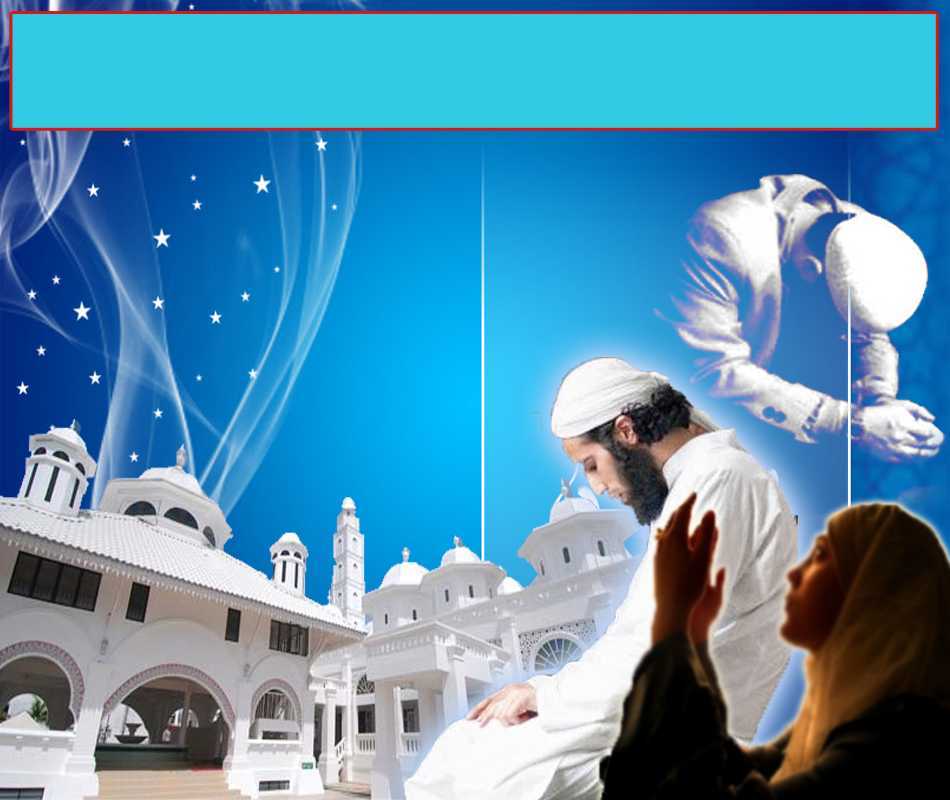 Maksudnya:
(Masa yang diwajibkan kamu berpuasa itu ialah) bulan Ramadan yang padanya diturunkan Al-Quran, menjadi petunjuk bagi sekelian manusia, dan menjadi keterangan-keterangan yang menjelaskan petunjuk dan (menjelaskan) perbezaan antara yang benar dengan yang salah. Oleh itu, sesiapa dari antara kamu yang menyaksikan anak bulan Ramadan (atau mengetahuinya), maka hendaklah ia berpuasa bulan itu; dan sesiapa yang sakit atau dalam musafir maka (bolehlah ia berbuka, kemudian wajiblah ia berpuasa) sebanyak hari yang ditinggalkan itu pada hari-hari yang lain. (Dengan ketetapan yang demikian itu) Allah menghendaki kamu beroleh kemudahan, dan ia tidak menghendaki kamu menanggung kesukaran. Dan juga supaya kamu cukupkan bilangan puasa (sebulan Ramadan), dan supaya kamu bertakbir membesarkan Allah kerana mendapat petunjukNya, dan supaya kamu bersyukur.)
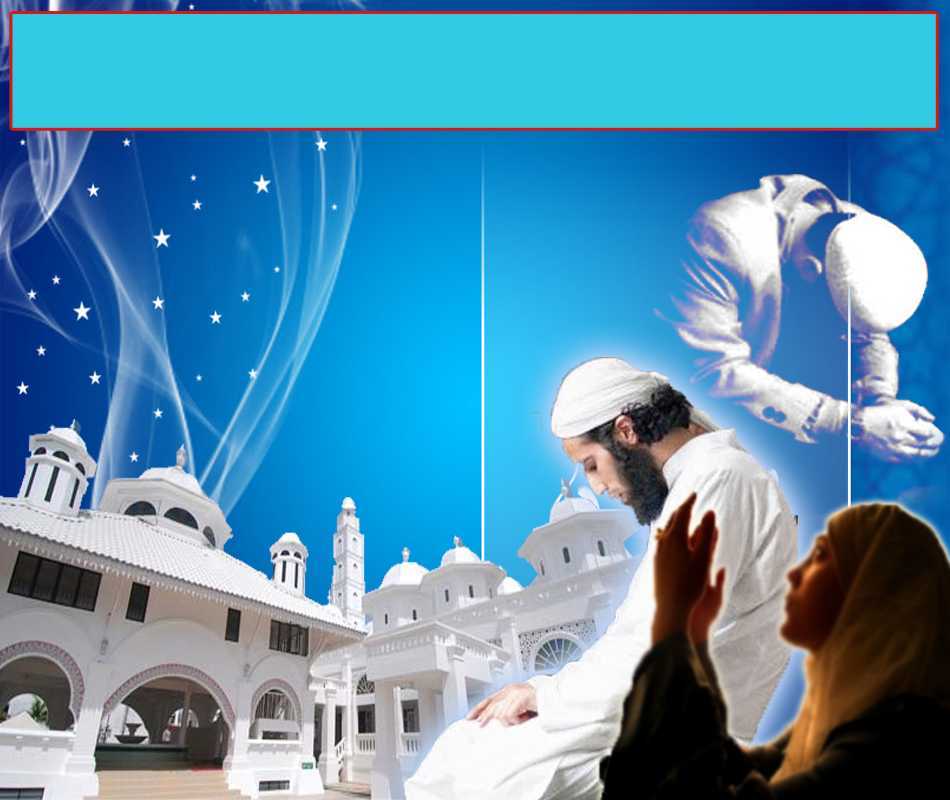 Ucapan syabas dan tahniah
Berjaya menunaikan ibadat puasa Ramadhan
Berjaya mengalahkan hawa nafsu
Berjaya mengerjakan Qiyam Ramadhan
Solat terawih, bertadarus, qiamulail 
dan sebagainya
Semoga amalan baik kita diterima Allah serta melayakkan kita mendapat rahmat-Nya
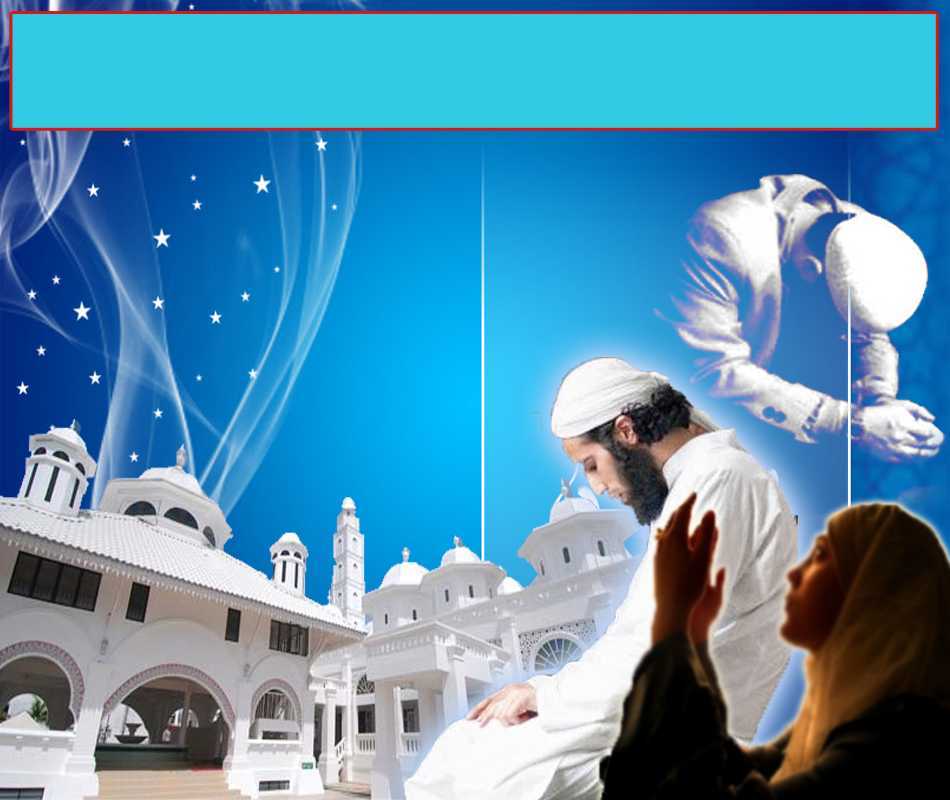 Bertekad meneruskan semangat Ramadhan
Terus memakmurkan masjid dan surau dengan solat fardhu berjemaah.
Terus berdoa dan merayu keredhaan Allah sepanjang kehidupan
Terus membaca al-Quran setiap hari
Istiqomah dalam mengerjakan
 amalan-amalan mulia.
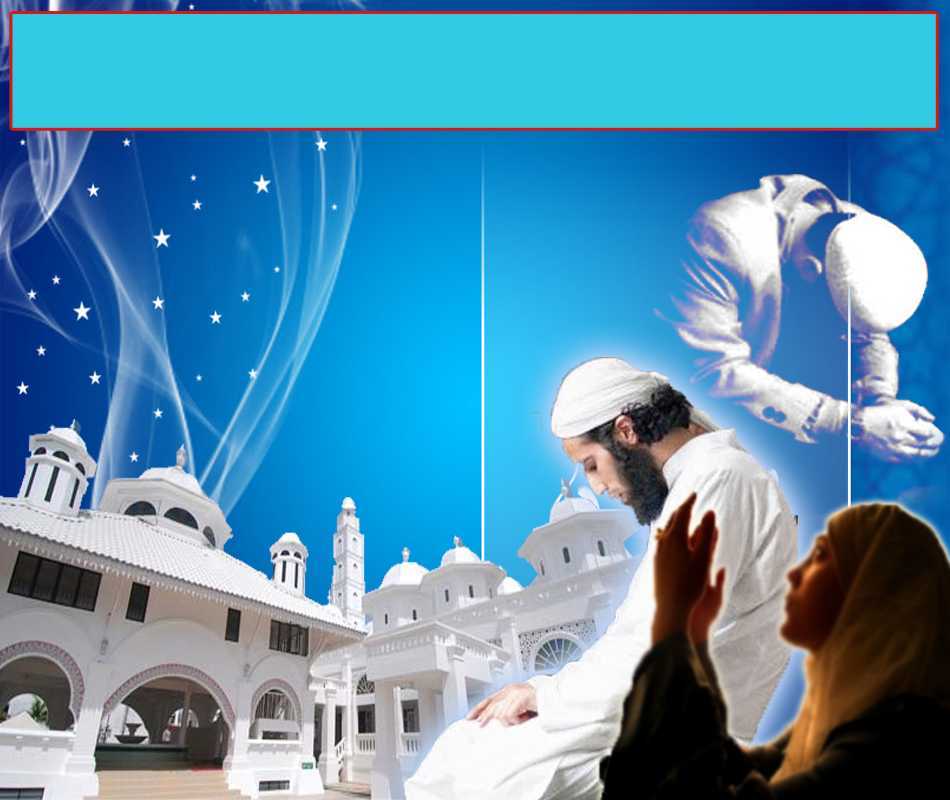 Menurut Imam Al Ghazali:
Sifat manusia dibahagikan kepada 4 sifat
بَهِيْمِيَّة iaitu sifat kebinatangan
Mendorong seseorang bertindak menghalalkan segala cara untuk mencapai tujuan tanpa rasa malu kepada Allah dan makhluk-Nya.
سَبُعِيَّةْ iaitu sifat buas dan ganas
Membawa seseorang itu bersifat zalim dan menentang keadilan. Tanda-tandanya dalam masyarakat ialah orang yang kuat selalu menang walaupun ia di pihak yang tidak benar sedangkan orang yang lemah selalu kalah meskipun ia di pihak yang benar.
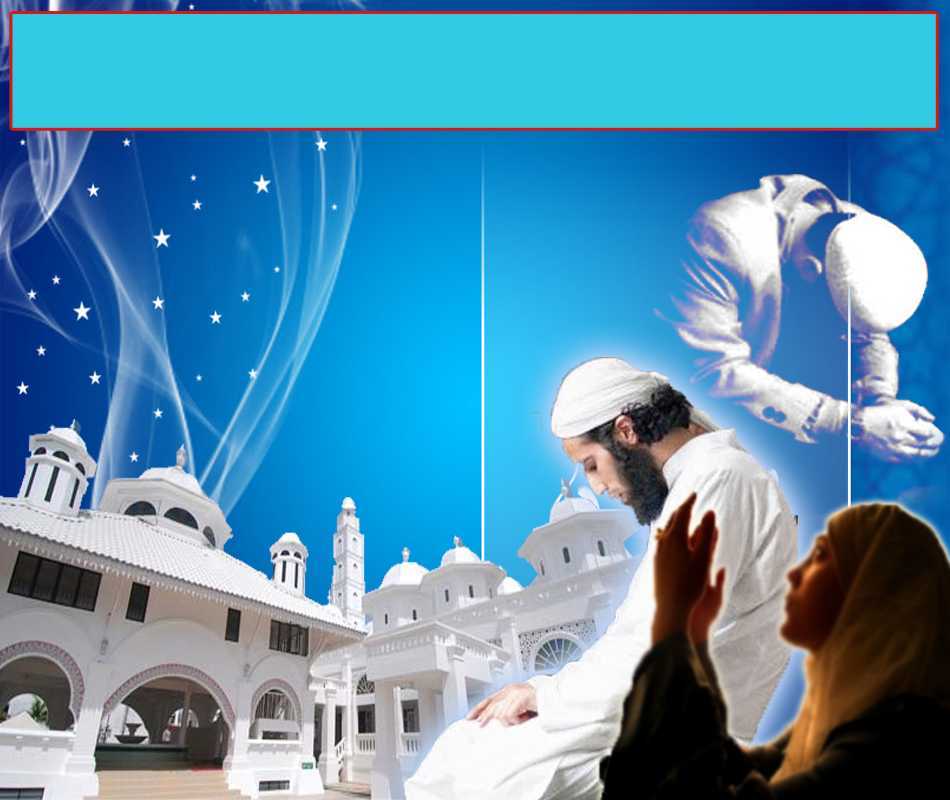 Menurut Imam Al Ghazali:
Sifat manusia dibahagi kan kepada 4 sifat
شَيْطَانِيَّة   iaitu sifat kesyaitanan
Suka menggunakan dan memuaskan hawa nafsunya walaupun ia boleh menjatuhkan martabat kemanusiaan itu sendiri.
رَبَّانِيَّةْ   iaitu sifat Sentiasa mengabdikan diri kepada Allah.
Sentiasa menyedari dan merasai kewujudan Tuhan serta kehebatan-Nya. Sifat ini akan memantapkan keimanan, kesabaran dan ketakwaan.
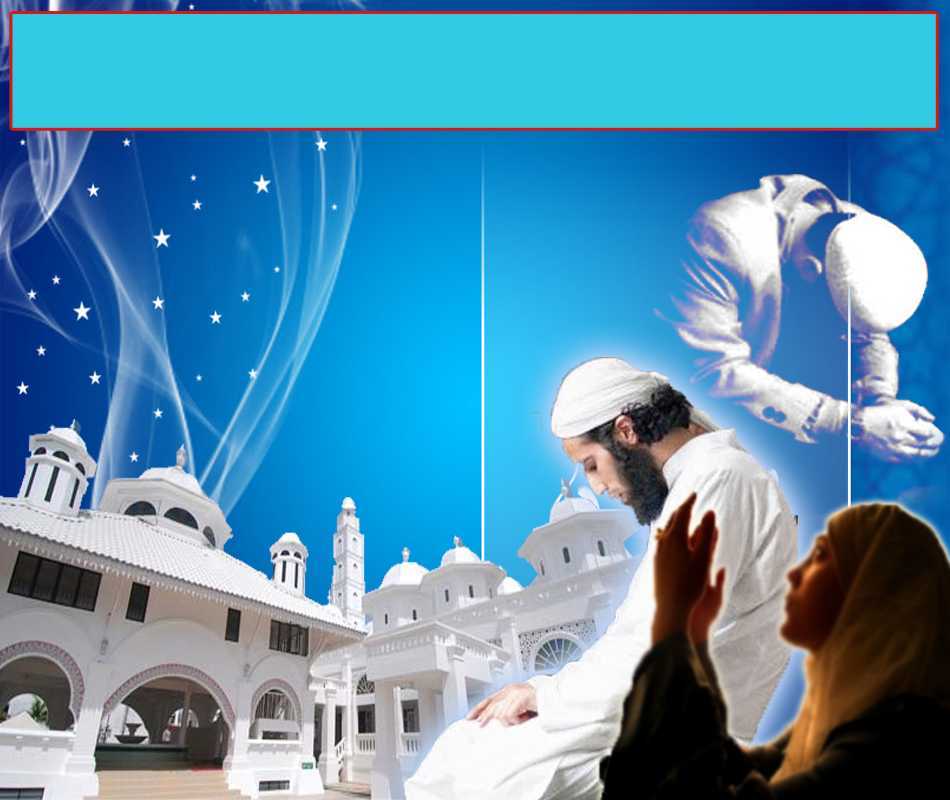 Ramadhan mengembangkan 
sifat Rabbaniyyah
Jalan hidup akan disinari cahaya kebenaran
Menjadi pencinta agama, pencinta solat, pencinta amal soleh, sukakan kebaikan suka menolong orang lain, suka keadilan dan jiwanya sentiasa jinak dengan aktiviti ibadat.
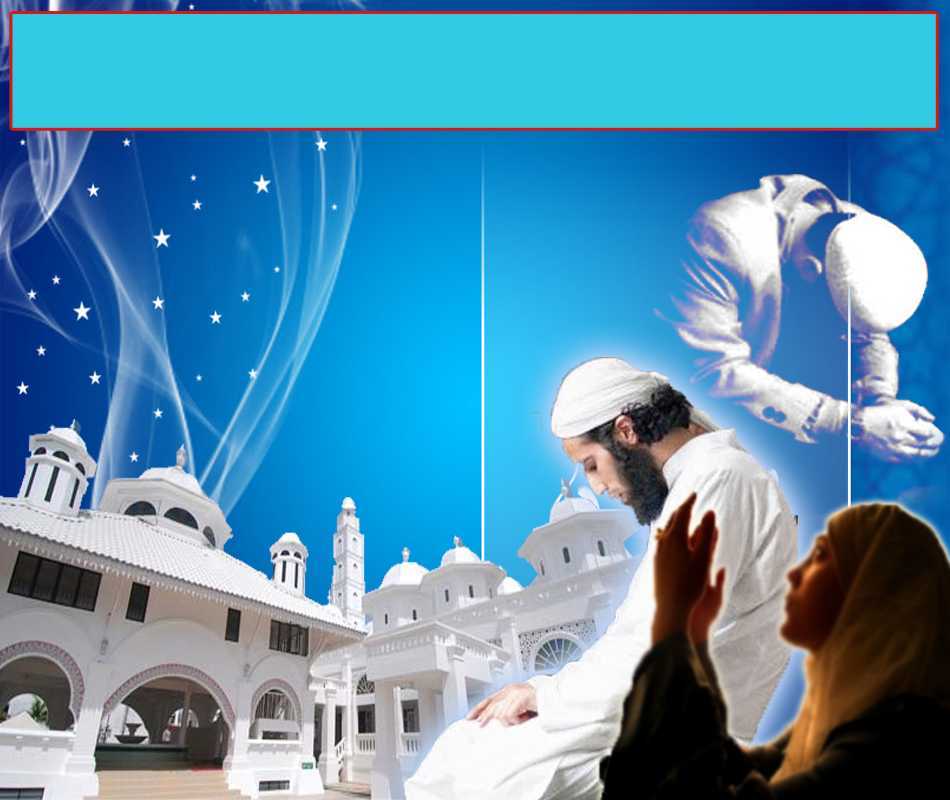 Bersama menjaga perpaduan dan ukhuwwah Islamiyyah
Membina kekuatan diri sendiri dengan saling memberi pandangan dalam menyelesaikan isu
Syariat Islam akan terlaksana dengan jayanya, sekiranya ada perpaduan di kalangan pemimpin dan umat Islam.
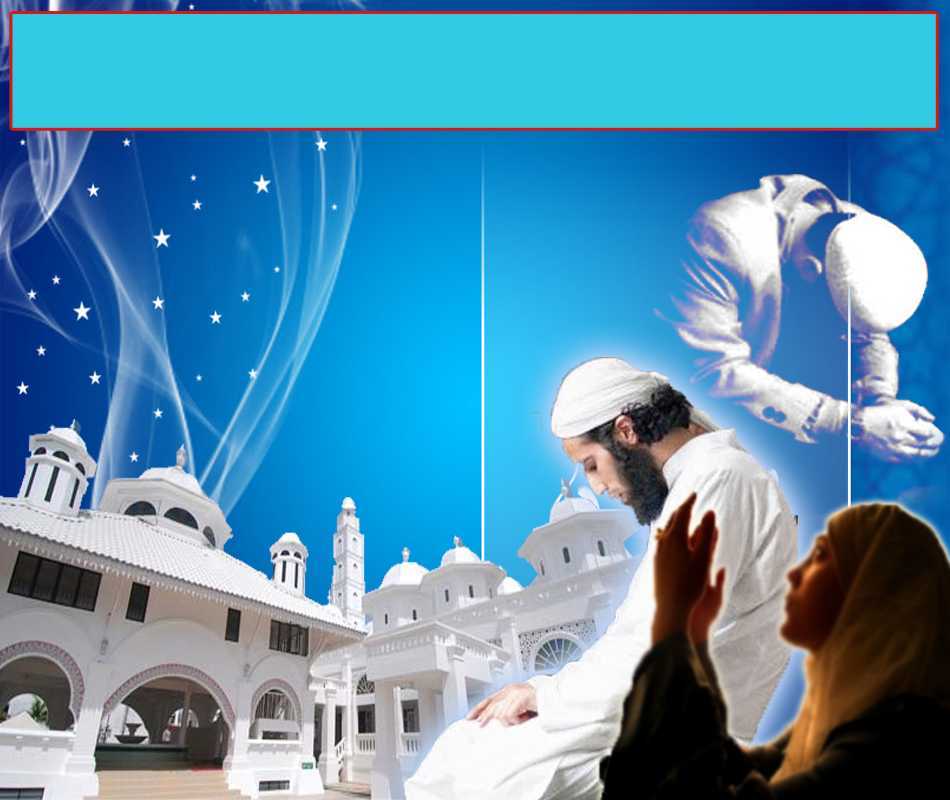 Antara langkah memperkukuhkan semangat perpaduan.
Berazam dengan seikhlasnya untuk memperkasakan perpaduan dan ukhuwwah Islamiyyah.
1
Memperkukuhkan silaturahim dengan kunjung-mengunjung serta ziarah menziarahi antara satu sama lain.
2
Bersama mengimarah masjid dengan aktiviti-aktiviti ibadat dan lainnya.
3
Sentiasa mencari titik persamaan 
antara satu sama lain.
4
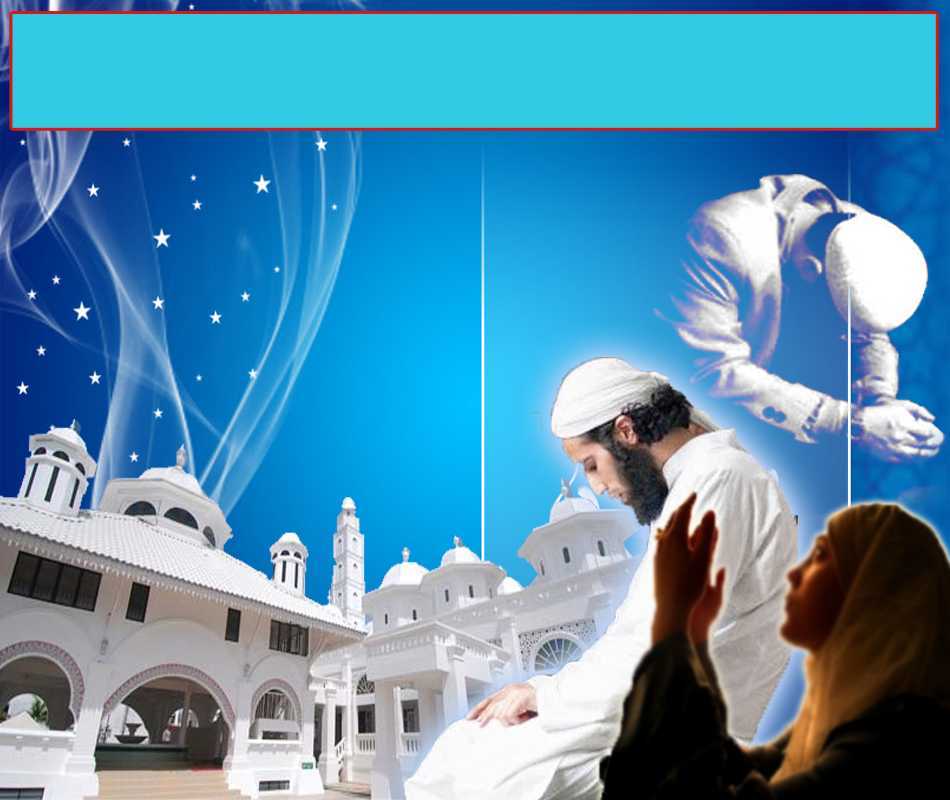 Firman Allah Taala dalam 
Surah al-Asr: Ayat 1-3
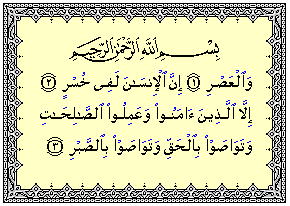 Demi Masa! Sesungguhnya manusia itu dalam kerugian, kecuali orang-orang yang beriman dan beramal soleh, dan mereka pula berpesan-pesan dengan kebenaran serta berpesan-pesan dengan sabar.
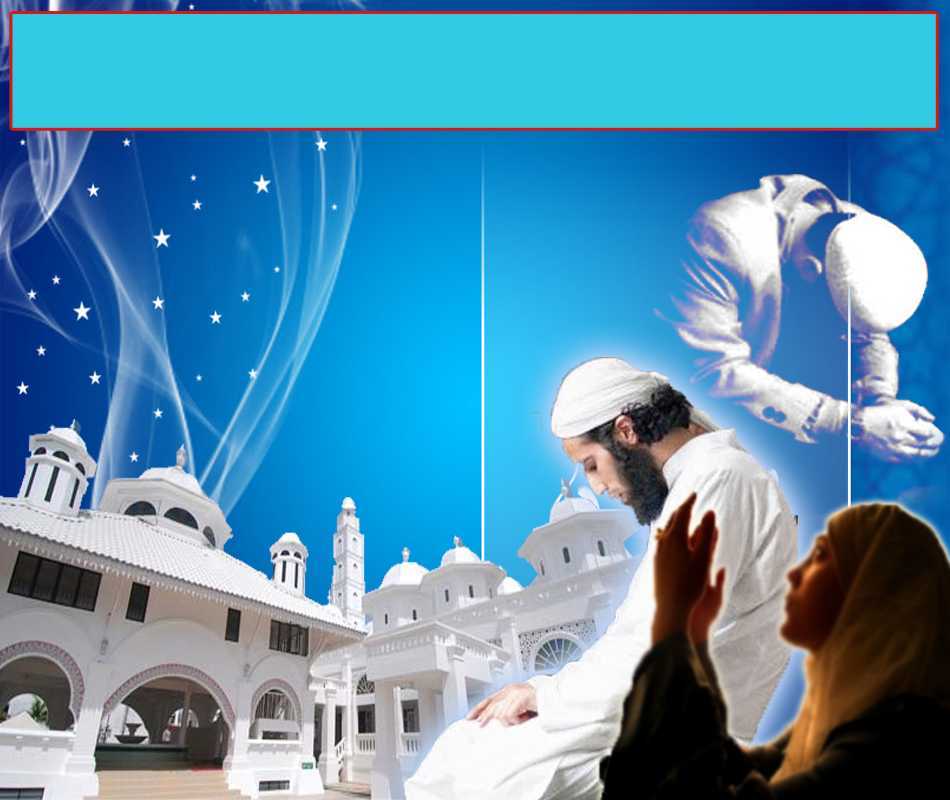 PENUTUP
بَارَكَ اللهُ ِلىْ وَلَكُمْ بِالْقُرْءَانِ الْعَظِيْمِ، وَنَفَعَنِى وَإِيَّاكُمْ بِمَا فِيْهِ مِنَ الأَيَاتِ وَالذِّكْرِ الْحَكِيْمِ، وَتَقَبَّلَ مِنِّي وَمِنْكُمْ تِلاوَتَهُ إِنَّهُ هُوَ السَّمِيعُ الْعَلِيْمُ. أَقُوْلُ قَوْلِيْ هَذَا وَأَسْتَغْفِرُ اللهَ الْعَظِيْمَ لِيْ وَلَكُمْ، وَلِسَائِرِ الْمُسْلِمِيْنَ وَالْمُسْلِمَاتِ، وَالْمُؤْمِنِيْنَ وَالْمُؤْمِنَاتِ فَاسْتَغْفِرُوْهُ، فَيَا فَوْزَ الْمُسْتَغْفِرِيْنَ،   وَياَ نَجَاةَ التَّائِبِينَ.
Doa Antara Dua Khutbah
Aamiin Ya Rabbal Aalamin..
Tuhan Yang Memperkenankan Doa Orang-orang Yang Taat, Berilah Taufik Kepada Kami 
Di Dalam Mentaatimu, Ampunilah Kepada 
Mereka Yang 
Memohon Keampunan.
Aamiin
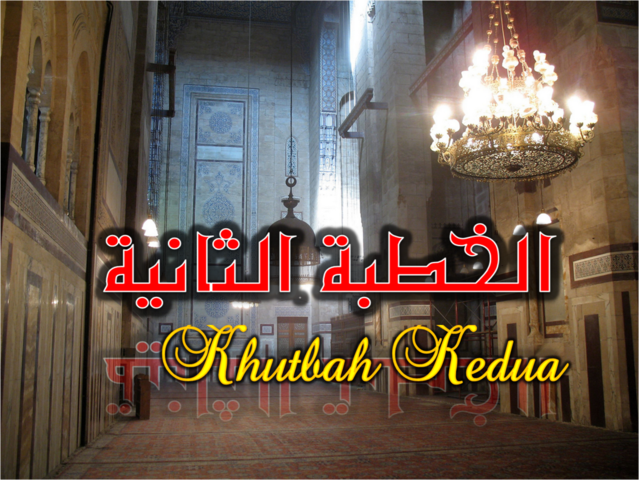 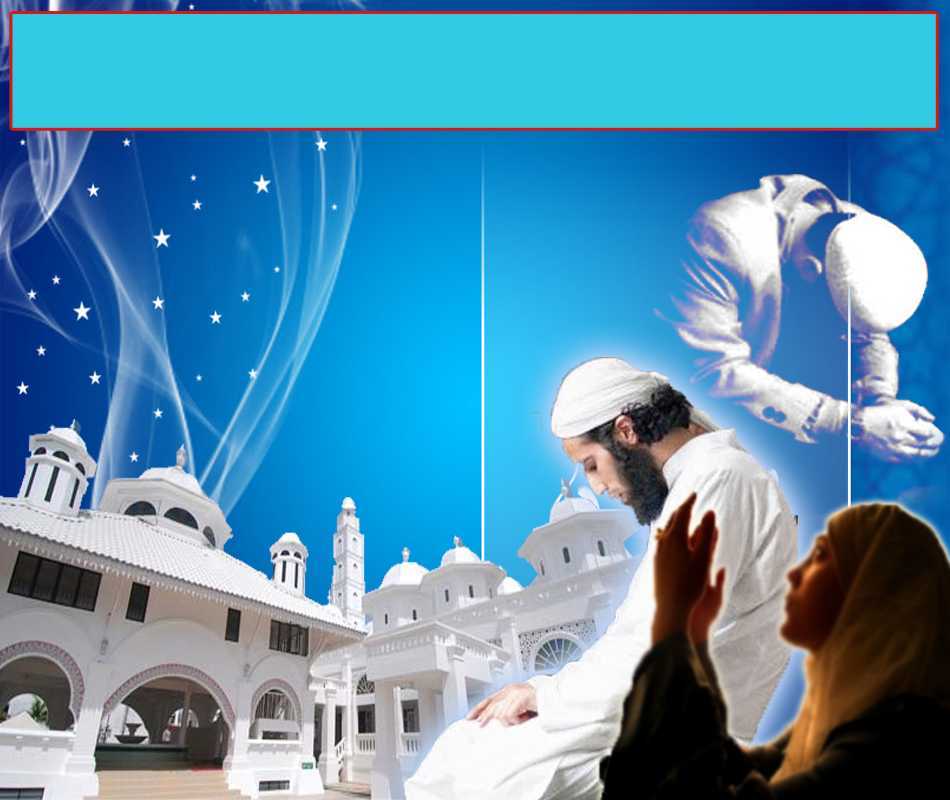 Pujian Kepada Allah S.W.T.
الْحَمْدُ لِلَّهِ
Segala puji-pujian hanya bagi Allah S.W.T.
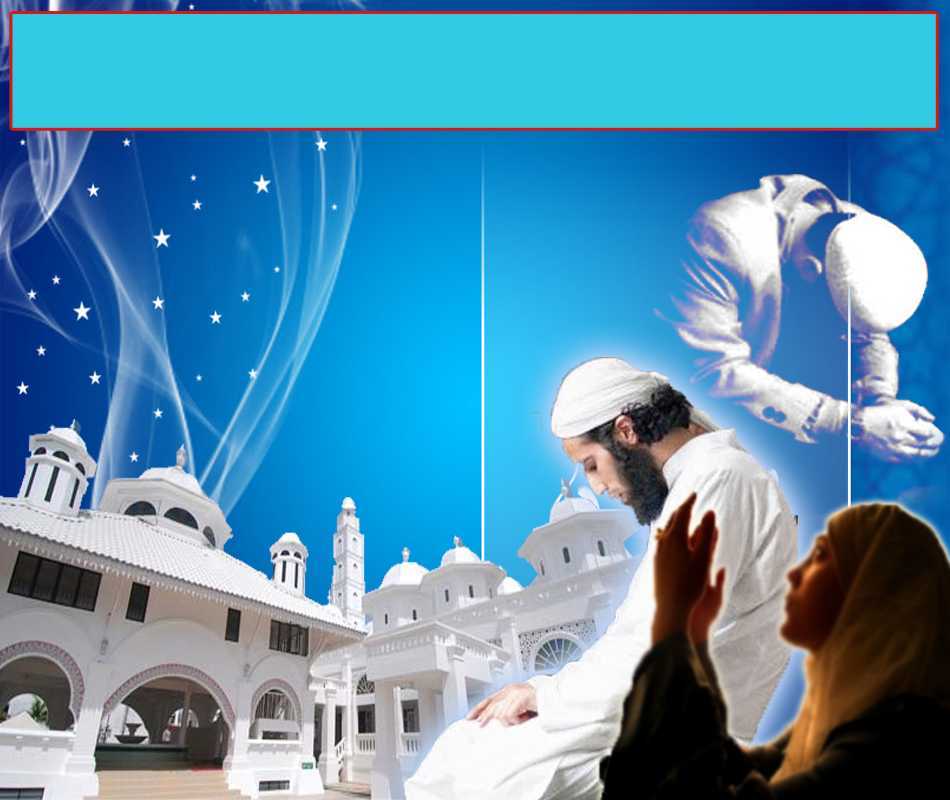 Syahadah
وَأَشْهَدُ أَن لاَّ إِلَهَ إِلاَّ اللهُ، 
وَأَشْهَدُ أَنَّ سَيِّدَنَا مُحَمَّدًا عَبْدُهُ وَرَسُوْلُهُ
Dan aku bersaksi  bahawa sesungguhnya tiada tuhan melainkan Allah Yang Maha Esa, dan aku bersaksi bahawa junjungan kami nabi Muhammad S.A.W adalah hambaNya dan rasulNya.
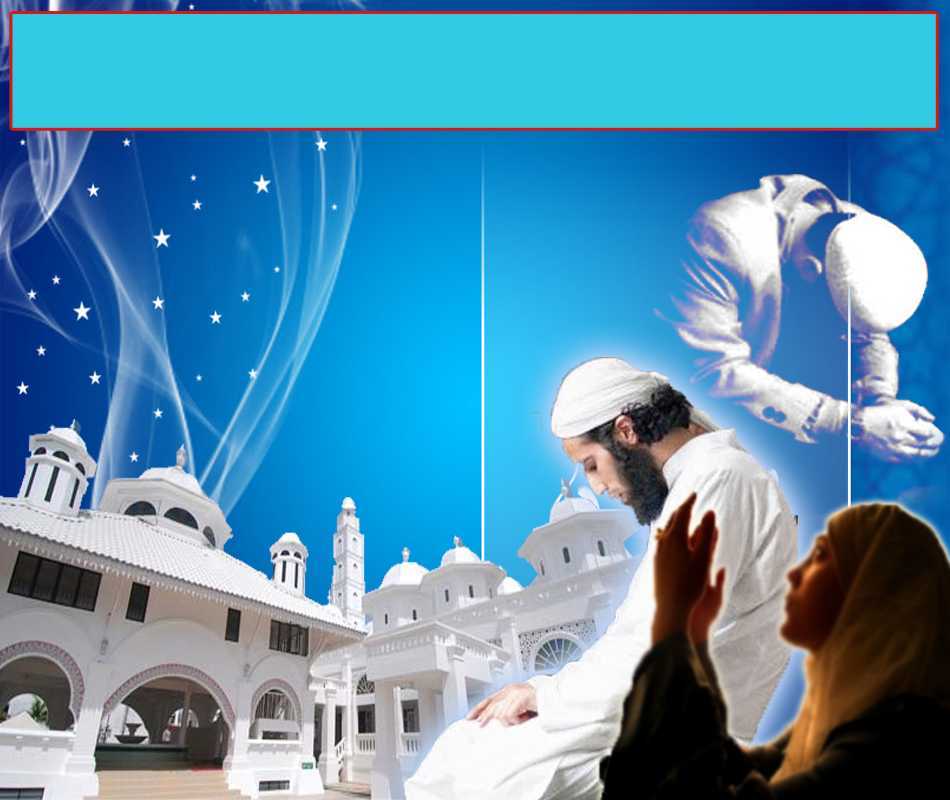 Selawat Ke Atas 
Nabi Muhammad S.A.W
اللَّهُمَّ صَلِّ وَسَلِّمْ عَلَى مُحَمَّدٍ 
وَعَلَى ءَالِهِ وَصَحْبِهِ.
Ya Allah, Cucurilah rahmat dan sejahtera ke atas Nabi Muhammad SAW dan ke atas keluarganya serta para sahabatnya.
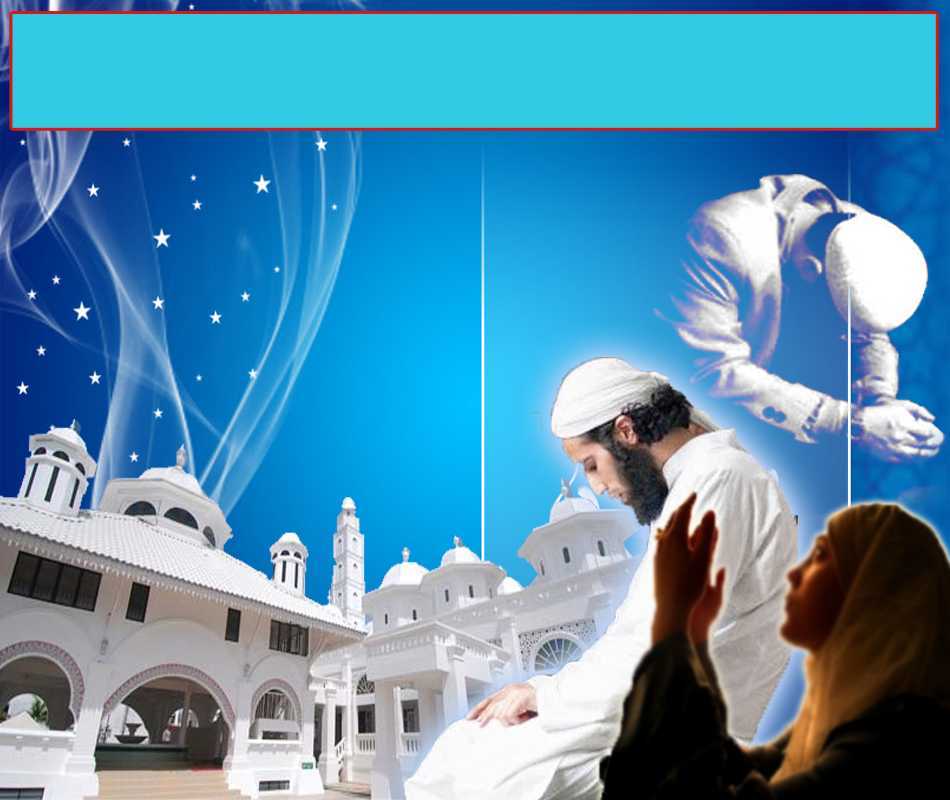 Pesanan Taqwa
اتَّقُوا اللَّهَ، أُوْصِيْكُم وَ إِيَّاكُمْ بِتَقْوَى الله، 
فَقَدْ فَازَ الْمُتَّقُونَ.
Saya berpesan pada diri dan hadirin agar pertingkatkan ketakwaan kepada Allah. Sesungguhnya telah berjaya orang-orang yang bertakwa.
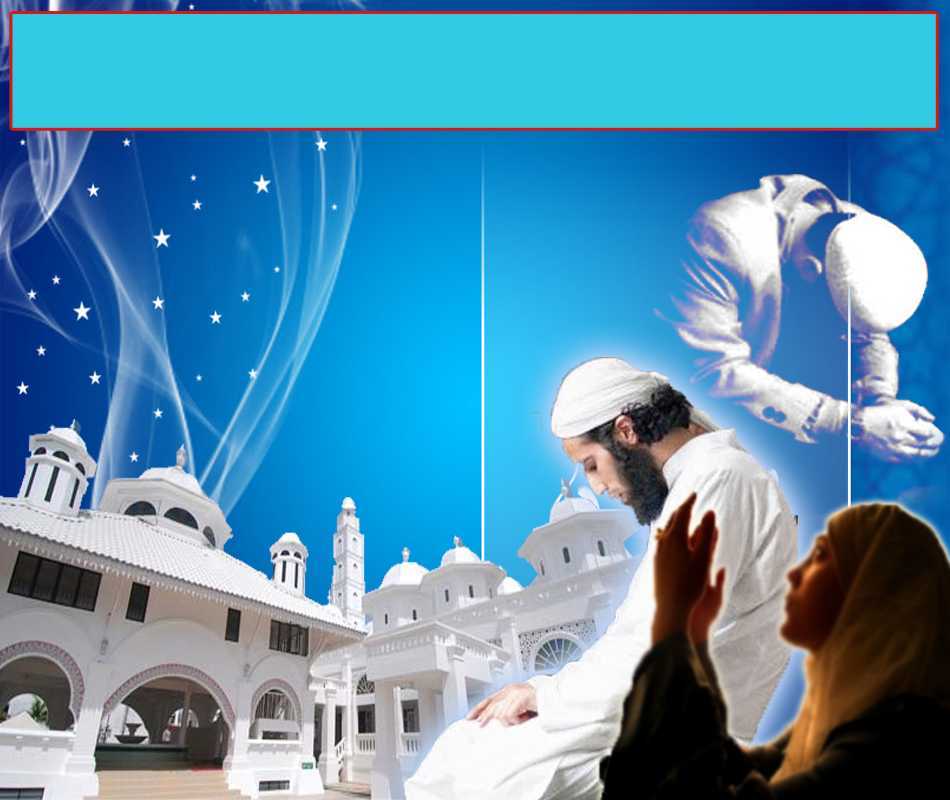 Allah Taala tetap memberi peluang merebut ganjaran-Nya
Sabda Rasulullah s.a.w
مَنْ صَامَ رَمَضَانَ ثُمَّ أَتْبَعَهُ بِسِتِّ مِنْ شَوَّالٍ كَانَ كَصِيَامِ الدَّهْرِ.
Barangsiapa yang berpuasa bulan Ramadhan, kemudian diikuti 6 hari bulan Syawal, seolah-olah dia telah berpuasa selama setahun. [Riwayat Muslim]
Seruan
Mengenang jasa rasul kesayangan, nabi Muhammad SAW  yang berjuang membawa ajaran Islam. Selawat dan salam kepada Rasulullah s.a.w.
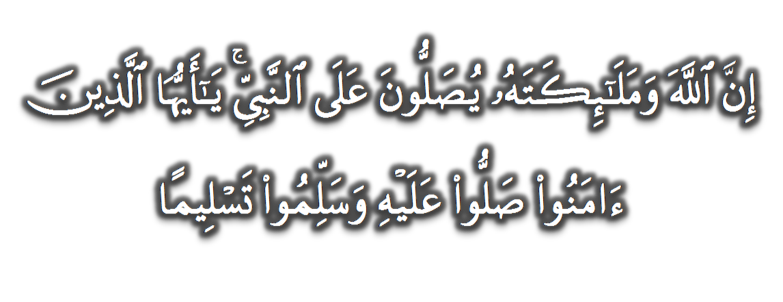 (Surah Al-Ahzab : Ayat 56)
“Sesungguhnya Allah Taala Dan Para MalaikatNya Sentiasa Berselawat Ke Atas Nabi (Muhammad).
Wahai Orang-orang Beriman! Berselawatlah Kamu 
Ke Atasnya Serta Ucapkanlah Salam Sejahtera Dengan Penghormatan Ke Atasnya Dengan Sepenuhnya”.
Selawat
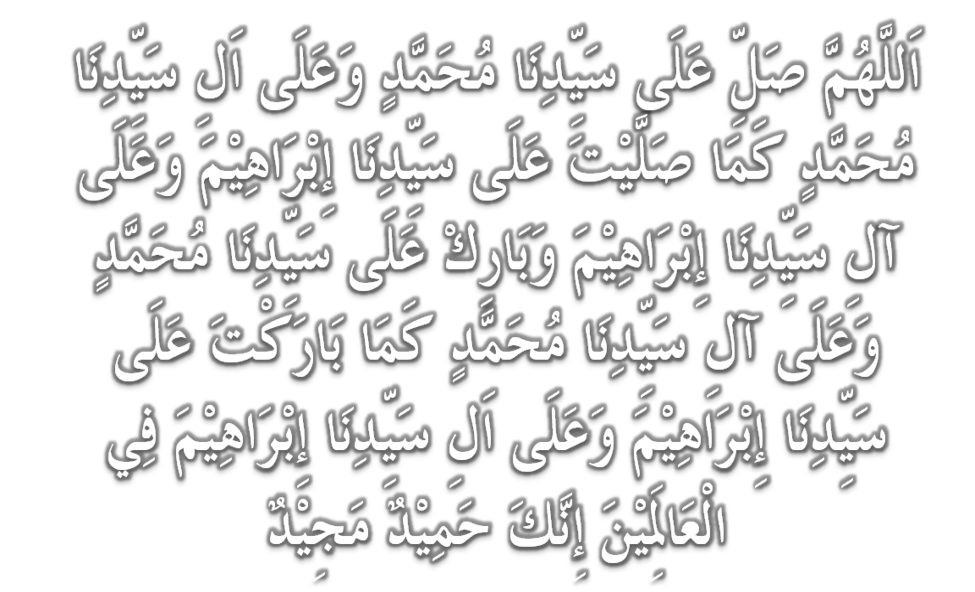 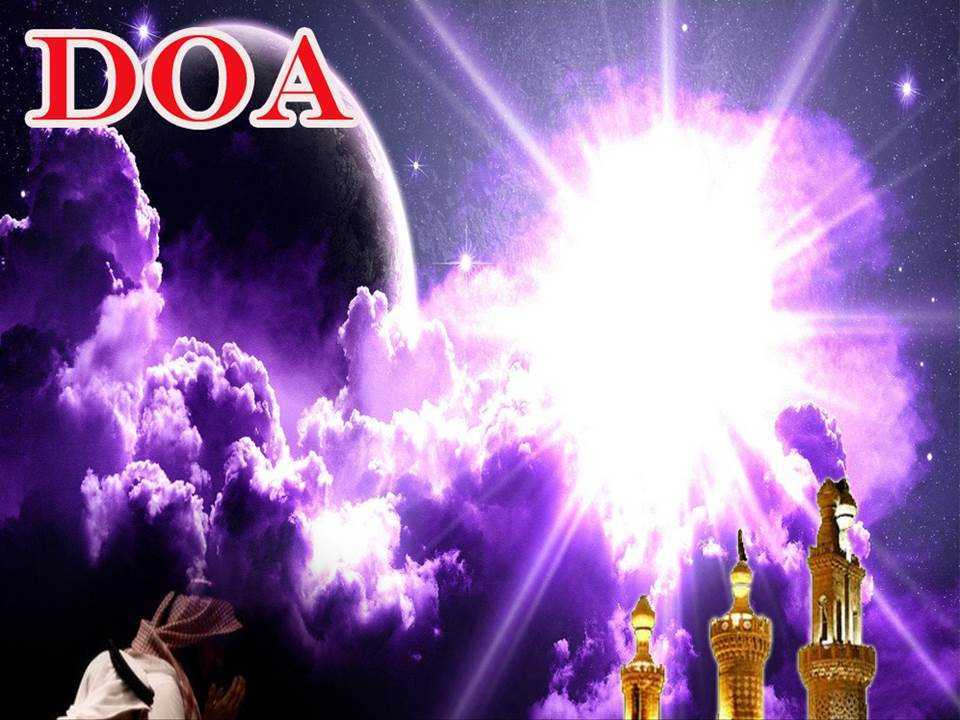 اللَّهُمَّ اغْفِرْ لِلْمُؤْمِنِيْنَ وَالْمُؤْمِنَاتِ، وَالمُسْلِمِيْنَ وَالْمُسْلِمَاتِ الأَحْيَاءِ مِنْهُمْ وَالأَمْوَات. 
إِنَّكَ سَمِيْعٌ قَرِيْبٌ مُجِيْبُ الدَّعَوَات.
Ya Allah, Ampunkanlah Dosa Golongan Mu’minin Dan Mu’minaat, Muslimin Dan Muslimat, samada yang  masih hidup atau yang telah mati. Sesungguhnya Engkau Maha Mendengar dan Maha Memakbulkan segala permintaan.
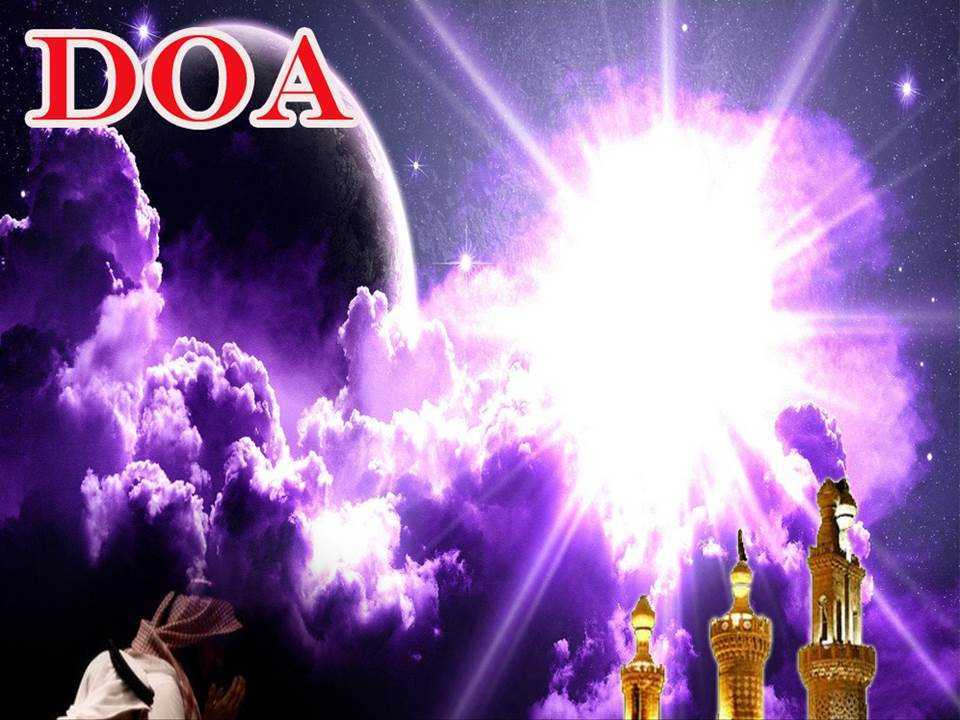 اللَّهُمَّ أَلِّفْ بَيْنَ قُلُوْبِنَا، وَأَصْلِحْ ذَاتَ بَيْنِنَا، وَاجْعَلْنَا مِنَ الرَّاشِدِيْن. اللَّهُمَّ أَحْسِنْ عَاقِبَتَنَا فِى الأُمُوْرِ كُلِّهَا، وَأَجِرْنَا مِنْ خِزْيِ الدُّنْيَا وَعَذَابِ الأَخِرَة، يَا رَبَّ الْعَالَمِيْن.
Ya Allah, lembutkanlah hati-hati kami.. perbaikilah hubungan antara kami. Dan jadilah kami golongan yang mendapat bimbingan daripadaMu. 
Ya Allah.. Perelokkan kesudahan kami dalam segala hal semuanya, dan lindungilah kami daripada kehinaan di dunia dan di akhirat. 
Wahai Tuhan sekalian alam..
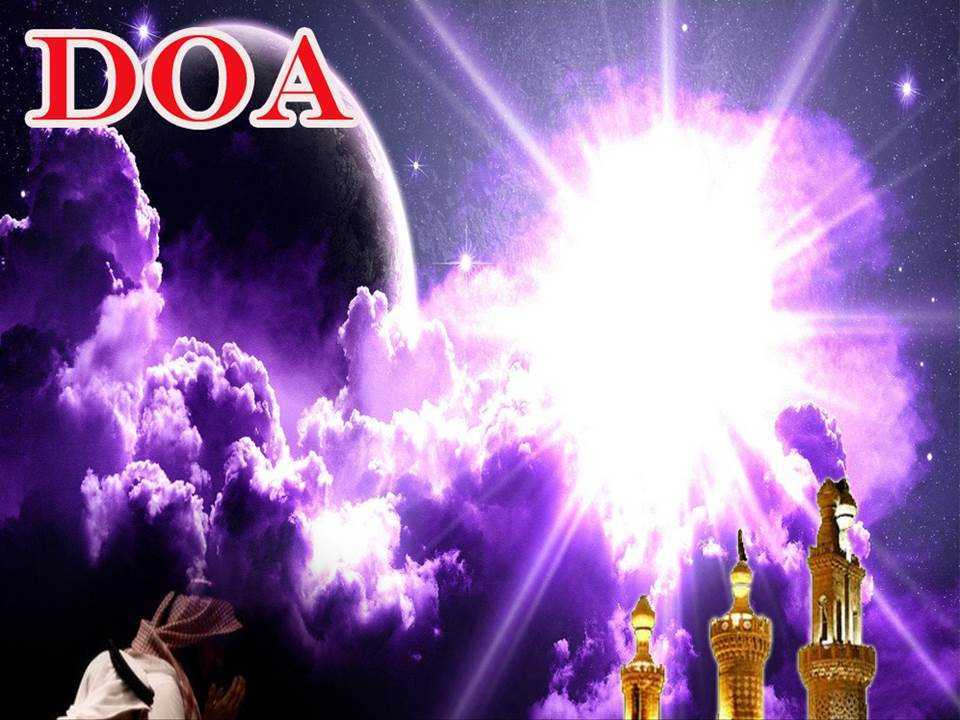 اللَّهُمَّ إِنَّكَ عَفُوٌّ كَرِيْمٌ تُحِبُّ الْعَفْوَ فَاعْفُ عَنَّا، وَعَنْ وَالِدِيْنَا وَعَنْ جَمِيْعِ الْمُسْلِمِيْنَ وَالْمُسْلِمَاتِ وَالْمُؤْمِنِيْنَ وَالْمُؤْمِنَاتِ بِرَحْمَتِكَ يَا أَرْحَمَ الرَّاحِمِيْنَ.
Ya Allah Yang Maha Pengampun, Ampunkanlah dosa-dosa kami, dosa kedua ibu bapa kami, dan dosa semua umat Islam samaada lelaki atau perempuan. Sesungguhnya Engkau Maha Penyayang.
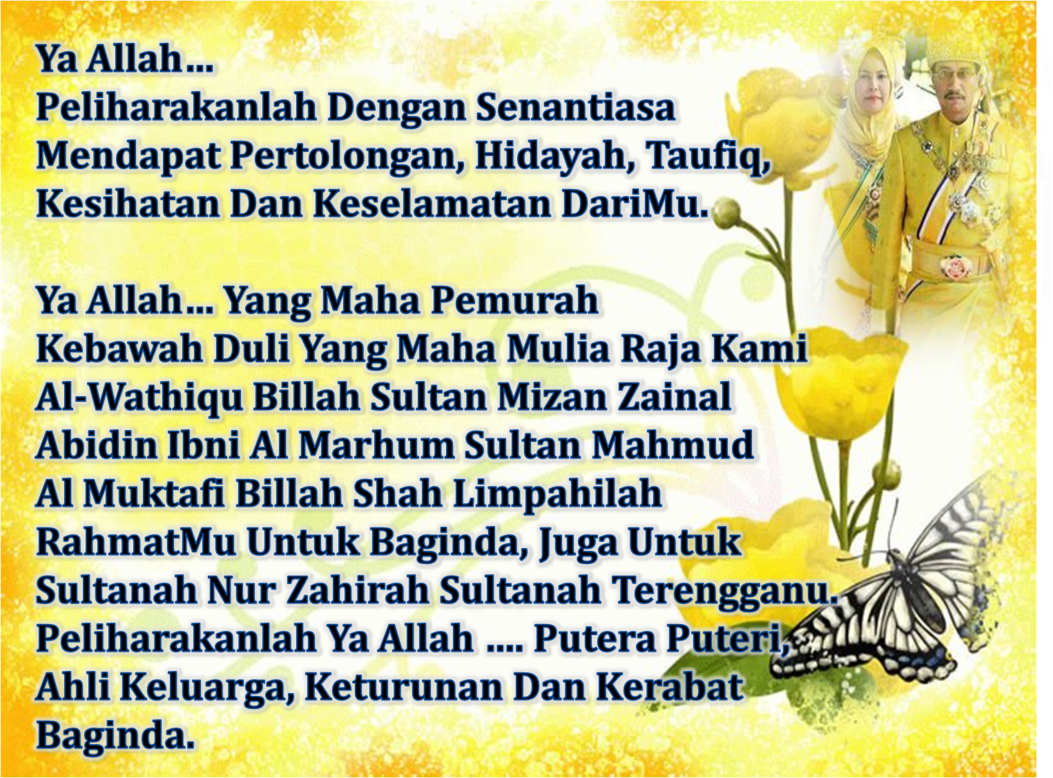 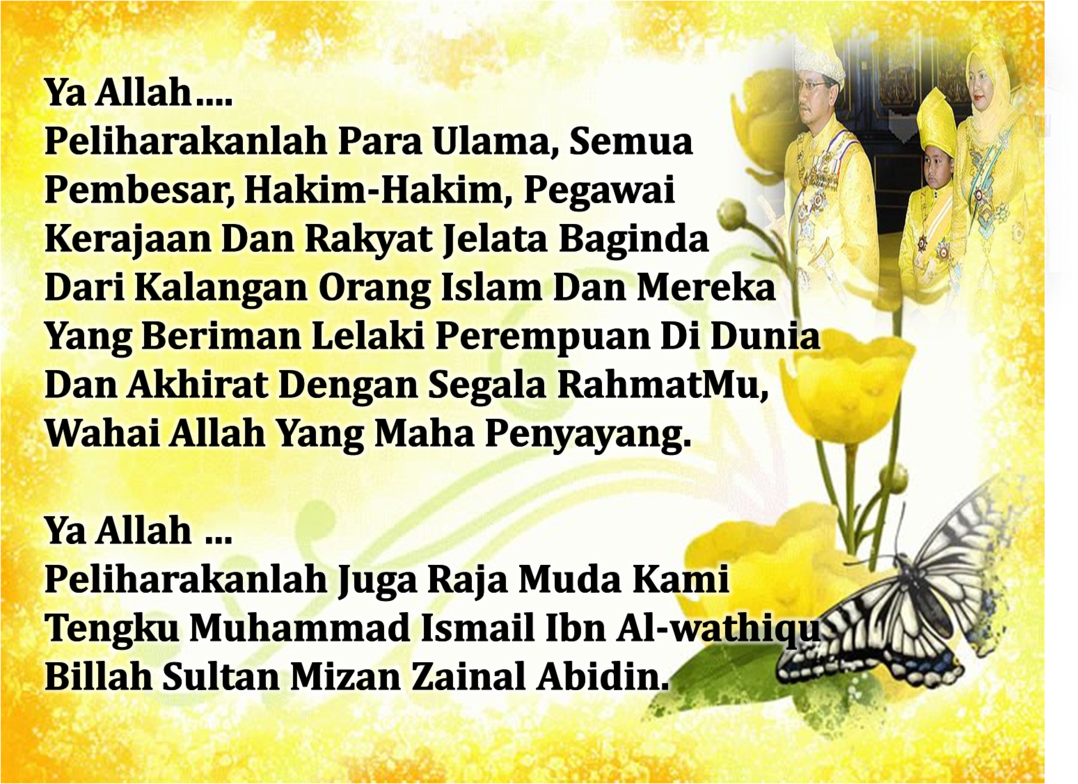 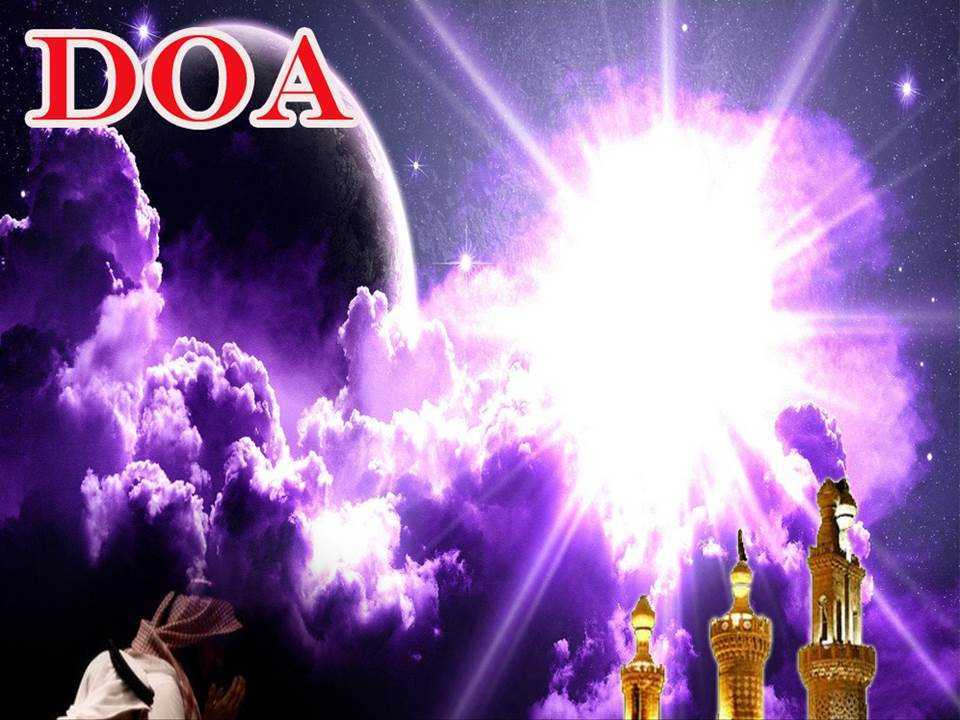 رَبَّنَا ظَلَمْنَا أَنْفُسَنَا وَإِنْ لَمْ تَغْفِرْ لَنَا وَتَرْحَمْنَا لَنَكُوْنَنَّ مِنَ الْخَاسِرِيْنَ. 
لآ إِلَهَ إِلاَّ أَنْتَ سُبْحَانَكَ إِنَّا كُنَّا مِنْ الظَّالِمِيْنَ. رَبَّنَا آتِنَا فِي الدُّنْيَا حَسَنَةً وَفِي الآخِرَةِ حَسَنَةً  وَقِنَا عَذَابَ النَّارِ. وَصَلَّى اللهُ عَلىَ سَيِّدِنَا مُحَمَّدٍ وَعَلىَ آلِهِ وَصَحْبِهِ وَسَلَّمْ. وَالْحَمْدُ للهِ رَبِّ الْعَالَمِيْنَ.
Ya Allah …
Kami Telah Menzalimi Diri Kami Sendiri 
Dan Sekiranya Engkau Tidak Mengampunkan Kami Dan Merahmati Kami Nescaya Kami Akan Menjadi Orang Yang Rugi.
Tiada Tuhan Melainkan Engkau Maha Suci Engkau Sesungguhnya Kami Di Kalangan  Orang-orang 
Yang Menzalimi Diri.
Ya Allah… 
Kurniakanlah Kepada Kami Kebaikan Di Dunia Dan Kebaikan Di Akhirat Serta Hindarilah Kami Dari Seksaan Neraka.
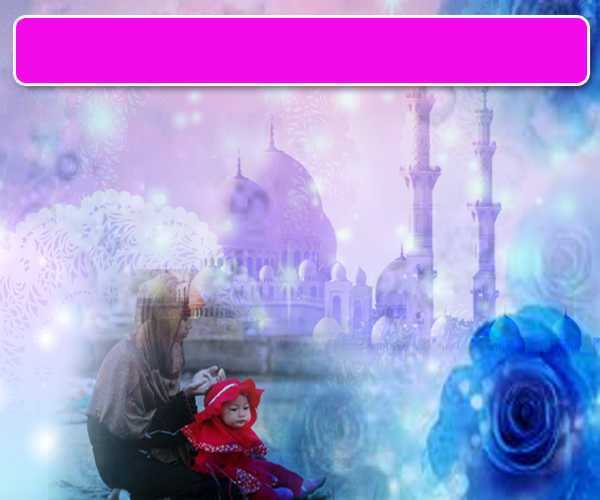 Wahai Hamba-hamba Allah….
Sesungguhnya ALLAH  menyuruh berlaku adil, dan berbuat kebaikan, serta memberi bantuan kepada kaum kerabat dan melarang daripada melakukan perbuatan-perbuatan keji dan mungkar serta kezaliman. Ia mengajar kamu (dengan suruhan dan larangannya  ini) supaya kamu mengambil peringatan mematuhinya.
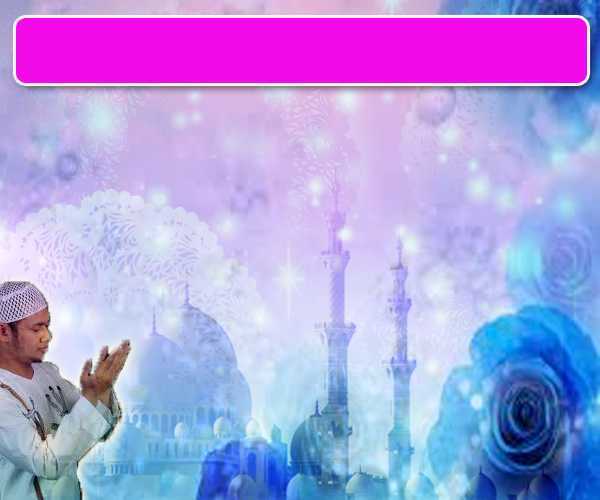 Maka Ingatlah Allah Yang Maha Agung
Nescaya Dia Akan Mengingatimu 
Dan Bersyukurlah Di Atas Nikmat-nikmatNya Nescaya Dia Akan Menambahkan Lagi Nikmat Itu Kepadamu, dan Pohonlah 
Dari Kelebihannya, Nescaya Akan Diberikannya  Kepadamu. Dan Sesungguhnya Mengingati Allah Itu Lebih Besar (Faedah Dan Kesannya) Dan (Ingatlah) Allah Mengetahui Apa  Yang Kamu Kerjakan.
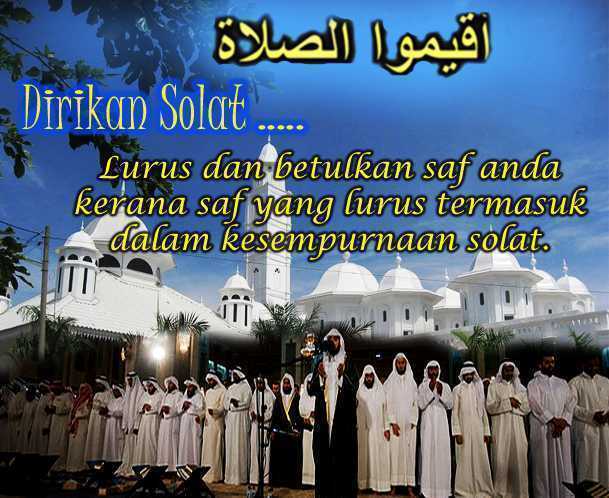